JAHON TARIXI
10-sinf
Mavzu:
1946-1991-yillarda Xitoy Xalq Respublikasi
Reja
Xitoy haqida
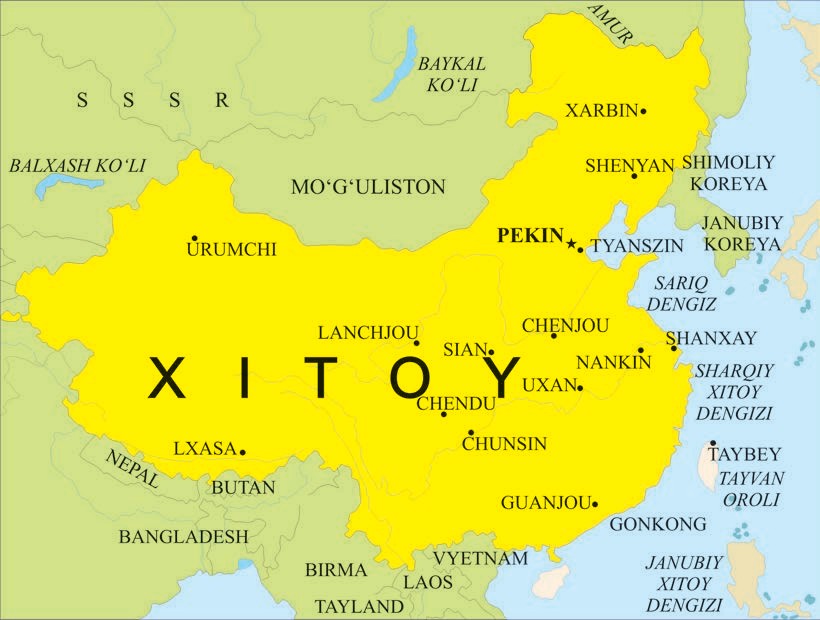 Maydoni – 9,6 mln km2 
Aholisi – 1 mlrd 420 mln. kishi (2020-yil)
Poytaxti – Pekin shahri..
Xitoy boshqaruvi
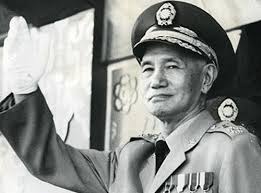 Ikkinchi jahon urushi yillarida  Xitoyda rasmiy hokimiyat Chan  Kayshi boshchiligidagi Gomindan  partiyasi (Milliy partiya)ga tegishli edi.1945-yili mamlakat hududi va  aholisining katta qismi gomindanchi Chan Kayshi hukumati tomonidan nazorat qilinardi.
Chan Kayshi
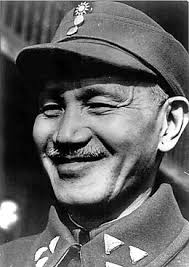 Chan Kayshi hukumati BMTni tuzishda faol qatnashdi va buyuk davlat sifatida  Xavfsizlik Kengashining beshta doimiy   a’zolaridan biri bo‘ldi.   1945-yil avgustda  SSSR va AQSH vositachiligida Xitoy Kommunistik partiyasi bilan Gomindan o‘rtasida muzokaralar bo‘lib, o‘zaro dushmanlik harakatlarini to‘xtatishga kelishildi.
Fuqarolar urushi
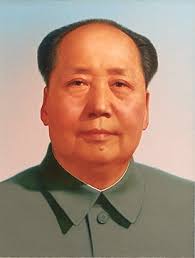 Mao Szedun
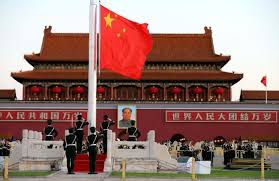 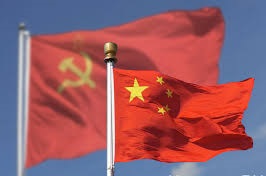 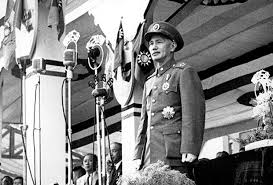 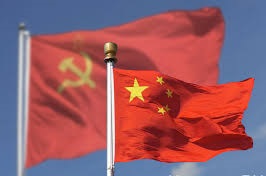 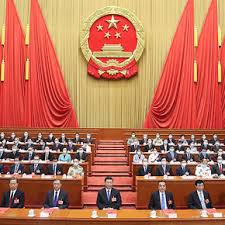 Iqtisodiy ahvol
Mamlakat iqtisodiyoti
Pragmatiklar islohoti
Mao Szedun vafotidan so‘ng hokimiyatga kelgan Den Syaopin va boshqa pragmatiklar 1970-yillarning oxiridan Xitoyda islohotlarning yangi strategiyasini ishlab chiqdi.
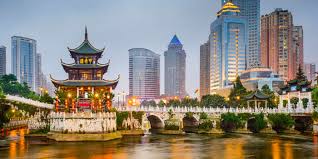 Pragmatiklar islohoti
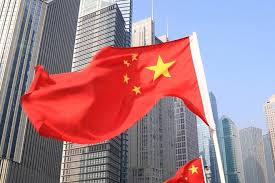 1981-yildan qishloq xo‘jaligini keng   miqyosda qayta qurish boshlandi.Natijada Xitoy o‘zini oziq-ovqat   mahsulotlari bilan ta’minlash  muammosini  hal qilib, mahsulotlarni  chetga eksport qila boshladi.Siyosiy rivojlanishda kommunistik rejimning asosiy jihatlari saqlab qolindi.
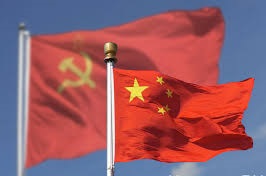 1989-yil voqealari
1989-yil bahorida talabalar namoyishi boshlandi va may oyida  Pekinda favqulodda holat e’lon qilindi. Den Syaopin buyrug‘iga ko‘ra Tyananmindagi namoyishda talabalarga qarshi qurolli kuch ishlatildi, yuzlab yoshlar halok bo‘ldi, qamoqqa olindi. AQSH Kongressi Xitoyga qarshi sanksiya e’lon qildi.
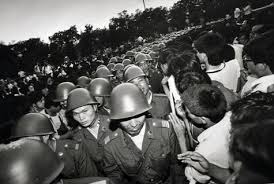 1989-yil voqealari
Ammo industrial mamlakatlar bilan munosabatlarning yomonlashuvi yuz bermadi. Chunki bu paytga kelib Xitoy juda katta ta’sirga ega mamlakatga aylangan edi. Bu voqealarga qaramasdan,  Xitoyda islohotlar davom ettirildi.
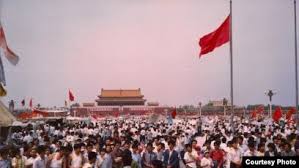 Tashqi siyosati
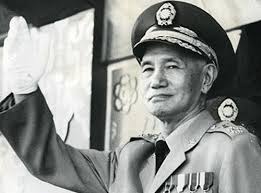 Xalqaro munosabatlarda Xitoy uzoq  yillar o‘zini ikkinchi darajali davlat sifatida his etib keldi. Xitoy BMT va boshqa xalqaro tashkilotlarda o‘z o‘rniga ega emasdi, uning o‘rnini Tayvanda joylashib olgan Chan Kayshi boshchiligidagi gomindanchilar egallagandi. Ko‘plab G‘arb davlatlari bilan normal munosabatlar mavjud emasdi.
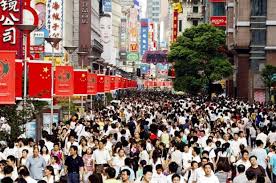 Mustaqil bajarish uchun topshiriqlar
Darslikning 114-betida berilgan savollarga javob yozing.
Yangi izohli atamalarni ko‘chirib oling.
Internet tarmog‘idan foydalanib, Xitoy tarixiga oid qiziqarli  10 ta ma‘lumotni topib yozing.